Ισορροπία
συμμετρική-ασύμμετρη-ακτινωτή
Ισορροπία
Ισορροπία, μια από τις βασικές αρχές της τέχνης, αναφέρεται στον τρόπο με τον οποίο τα στοιχεία μιας σύνθεσης είναι τοποθετημένα έτσι ώστε το "οπτικό βάρος" (έμφαση ή προσοχή που αντλεί ένα αντικείμενο σε μία σύνθεση) να εναρμονίζεται με τα άλλα στοιχεία και να είναι κατάλληλα κατανεμημένα.
Τα τέσσερα πιο βασικά παραδείγματα είναι:
Συμμετρική, Ασύμμετρη, Ακτινωτή Ισορροπία, Ακτινωτή Συμμετρία
Οπτικό βάρος
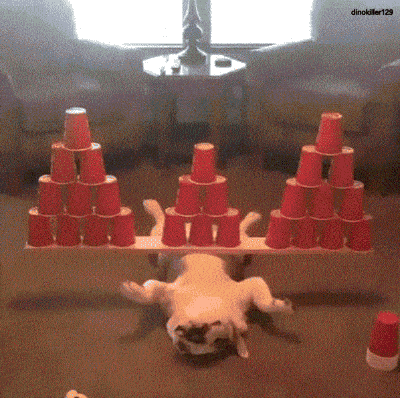 Σε τρεις διαστάσεις, η ισορροπία υπαγορεύεται από τη βαρύτητα και είναι εύκολο να πούμε πότε είναι ισορροπημένο ή όχι γιατί πέφτει αν δεν είναι ισορροπημένη. Σε δύο διαστάσεις, οι καλλιτέχνες  βασίζονται στο οπτικό βάρος των στοιχείων της σύνθεσης για να καθορίσουν αν μια σύνθεση είναι ισορροπημένη. Οι γλύπτες βασίζονται τόσο στο φυσικό όσο και στο οπτικό βάρος για να καθορίσουν την ισορροπία.
Οπτικό Βάρος σε δισδιάστατη εικόνα
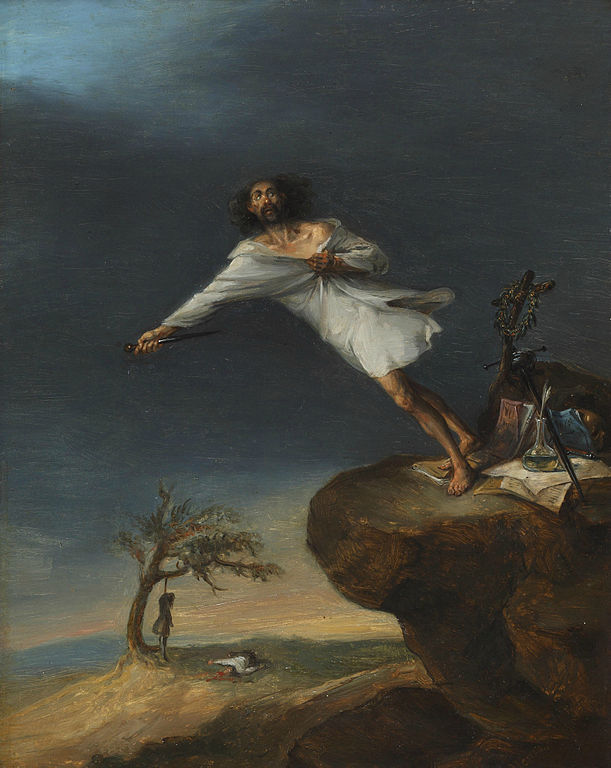 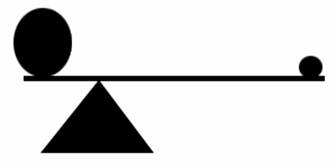 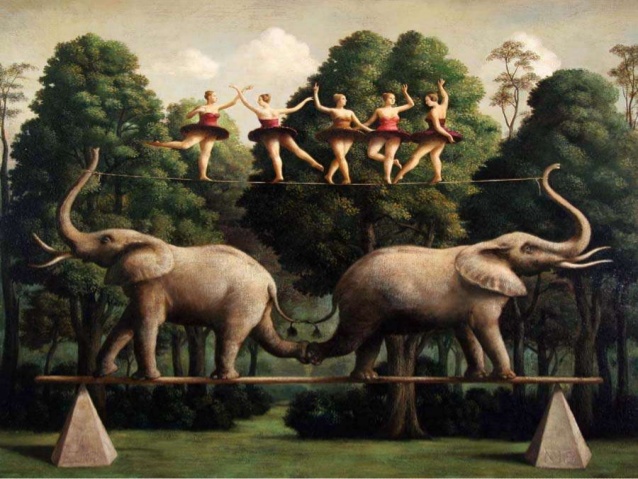 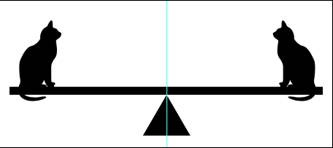 Ilya Zomb, Art of Balance, 2006
Συμμετρική ισορροπία
Η συμμετρική ισορροπία είναι οπτικά η πιο σταθερή ή στατική και χαρακτηρίζεται από ακριβή - ή σχεδόν ακριβή - σύνθετη σχεδίαση σε οποιαδήποτε (ή και στις δύο) πλευρές του οριζοντίου ή κατακόρυφου άξονα του επιπέδου της εικόνας. Οι συμμετρικές συνθέσεις συνήθως κυριαρχούνται από ένα κεντρικό στοιχείο. Υπάρχουν πολλά παραδείγματα συμμετρίας στον φυσικό κόσμο που αντικατοπτρίζουν μια αισθητική διάσταση.
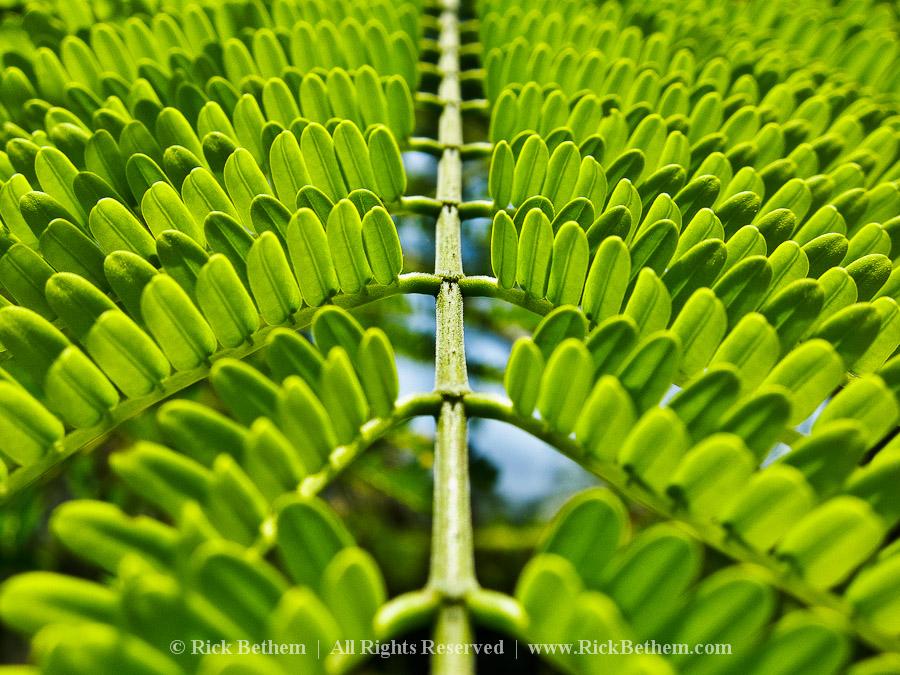 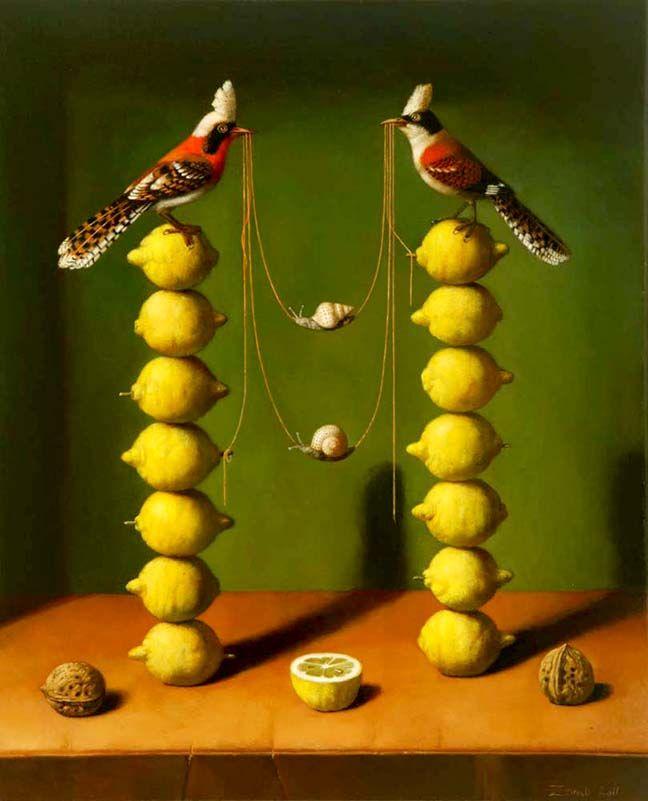 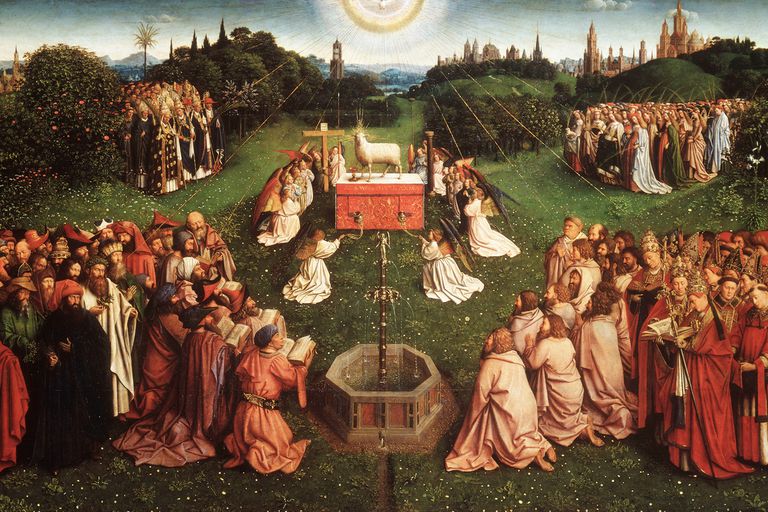 Jan Van Eyck, Ghent Altarpiece, 1432
Συμμετρική ισορροπία στην τέχνη
Ασύμμετρη ισορροπία
Στην ασύμμετρη ισορροπία, οι δύο πλευρές μιας σύνθεσης δεν είναι ίδιες αλλά φαίνεται να έχουν ισοδύναμο οπτικό βάρος. Τα αρνητικά και θετικά στοιχεία είναι άνισα και άνισα κατανεμημένα σε όλο το έργο τέχνης, οδηγώντας το μάτι του θεατή μέσα από το κομμάτι. Η ασύμμετρη ισορροπία είναι λίγο πιο δύσκολο να επιτευχθεί από την συμμετρική ισορροπία, επειδή κάθε στοιχείο της τέχνης έχει το δικό του οπτικό βάρος σε σχέση με τα άλλα στοιχεία και επηρεάζει ολόκληρη τη σύνθεση.
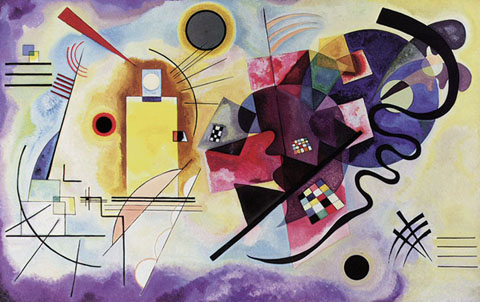 Wassily Kandinsky, Yellow Red Blue, 1925
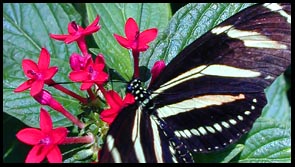 Για παράδειγμα, η ασύμμετρη ισορροπία μπορεί να συμβεί όταν πολλά μικρότερα στοιχεία στη μία πλευρά είναι ισορροπημένα από ένα μεγάλο στοιχείο στην άλλη πλευρά.
H, όταν μικρότερα στοιχεία τοποθετούνται μακρύτερα από το κέντρο της σύνθεσης από τα μεγαλύτερα στοιχεία.
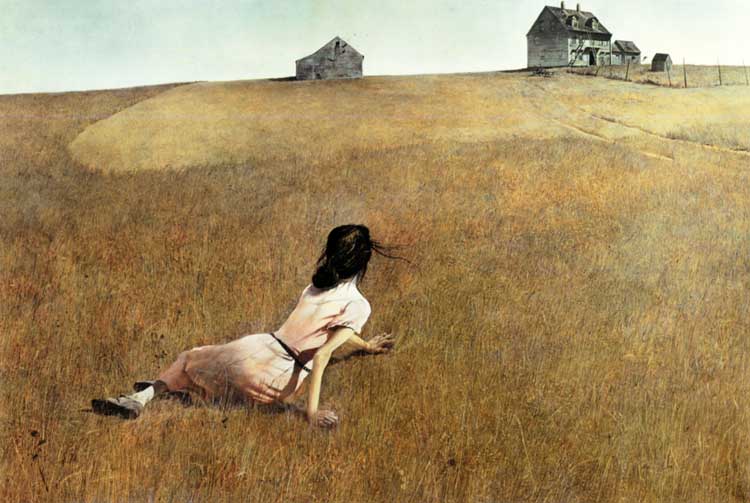 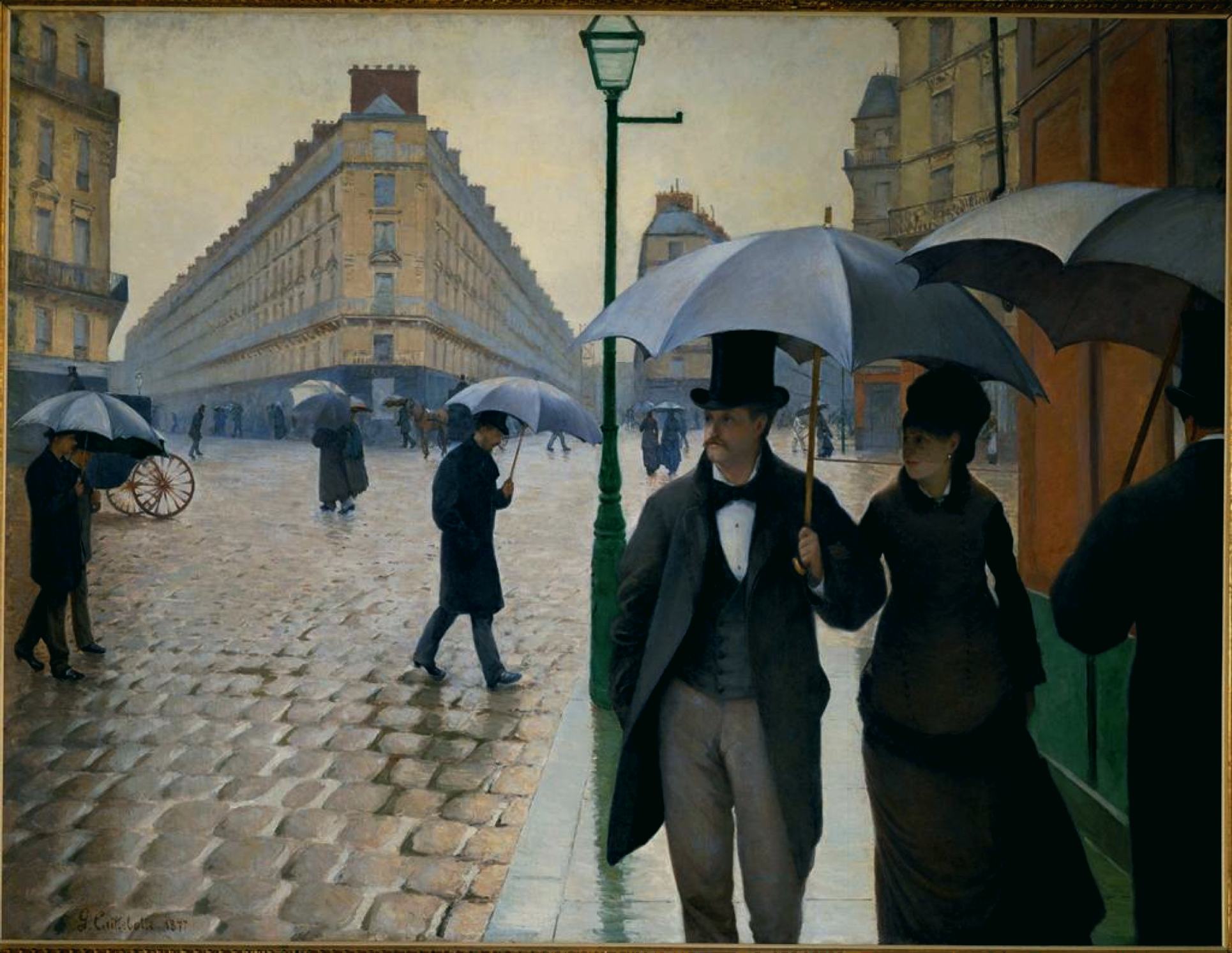 Andrew Wyeth, Christina’s World, 1948
Gustave Caillebotte, Paris Street; Rainy Day, 1877
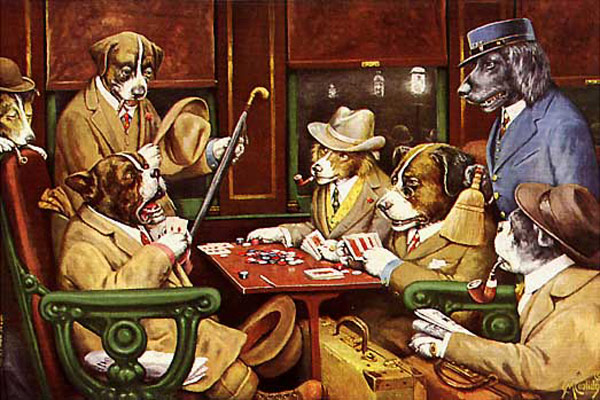 Η ασύμμετρη ισορροπία είναι πιο δυναμική από την συμμετρική ισορροπία. Μπορεί να φαίνεται πιο περιστασιακή αλλά χρειάζεται προσεκτικό σχεδιασμό.
C.M. Coolidge, Dogs Playing Poker, 1903
Ακτινωτή συμμετρία
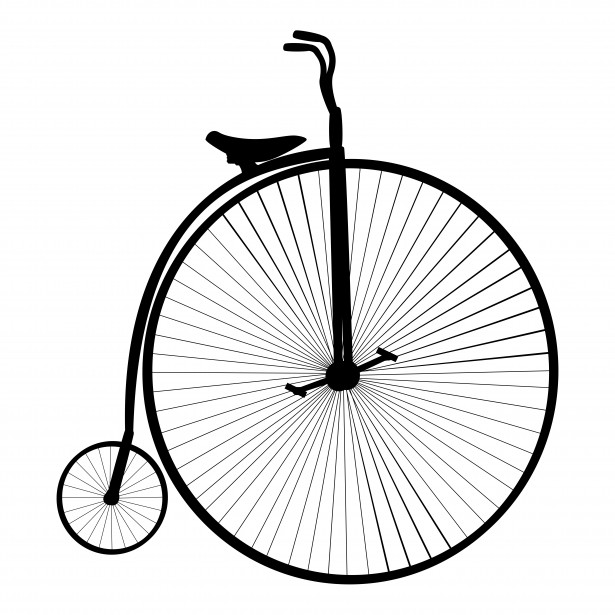 Η ακτινωτή συμμετρία είναι μια παραλλαγή της συμμετρικής ισορροπίας στην οποία τα στοιχεία είναι τοποθετιμένα εξίσου γύρω από ένα κεντρικό σημείο, όπως στις ακτίνες ενός τροχού Έτσι, η ακτινωτή συμμετρία έχει ένα ισχυρό εστιακό σημείο επειδή είναι οργανωμένο γύρω από ένα κέντρο.
Η ακτινική συμμετρία παρατηρείται συχνά στη φύση, όπως σε μια χιονονιφάδα, στον ιστό μιας αράχνης ή σε κάποια τροπικό φυτό.
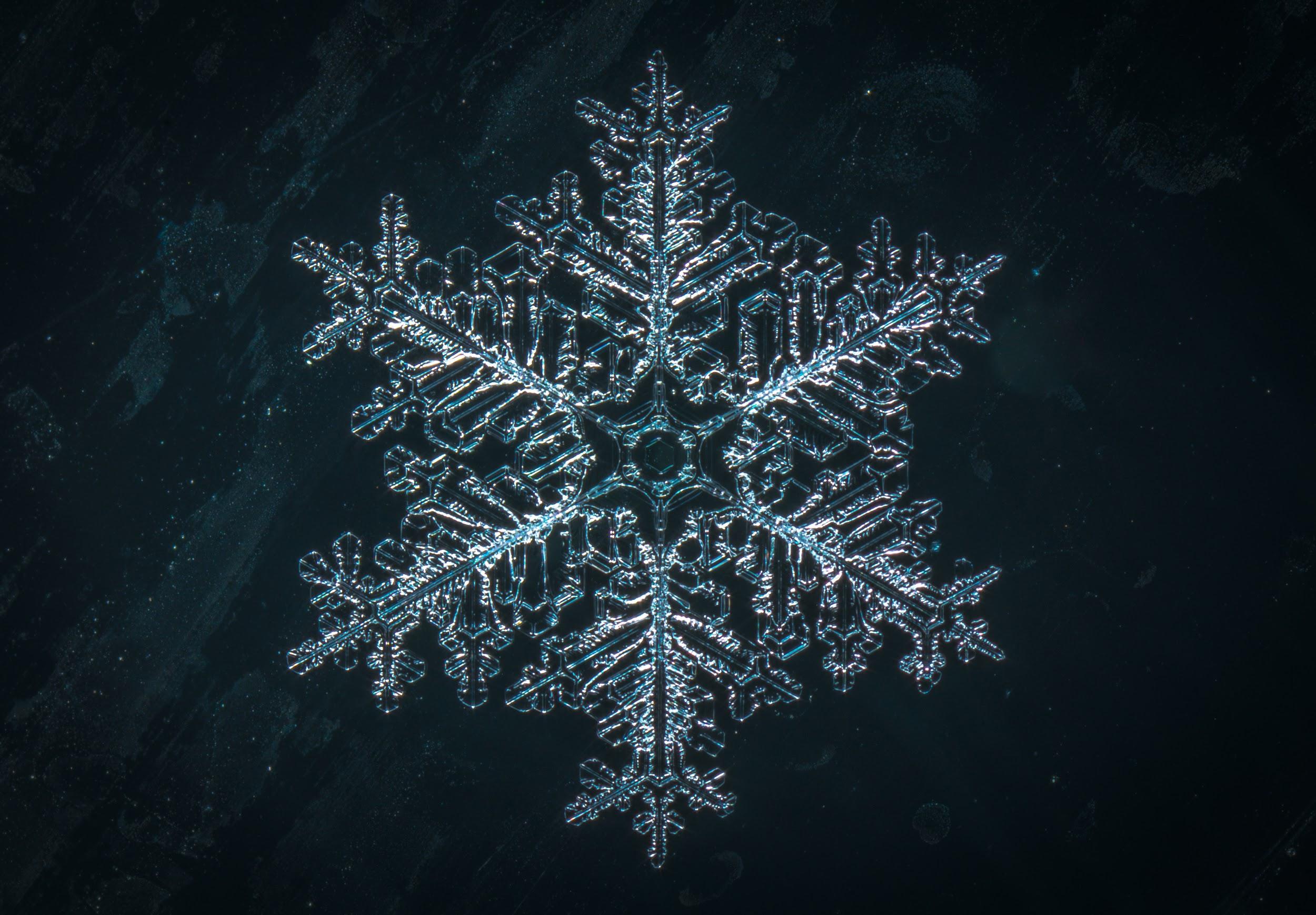 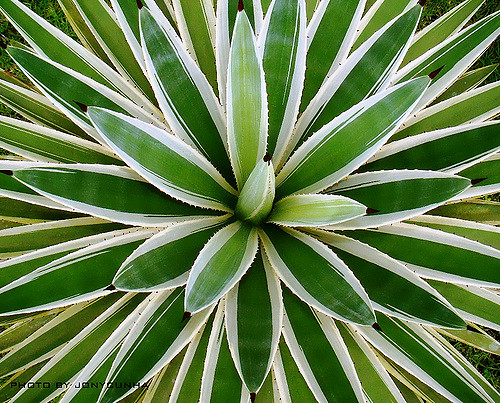 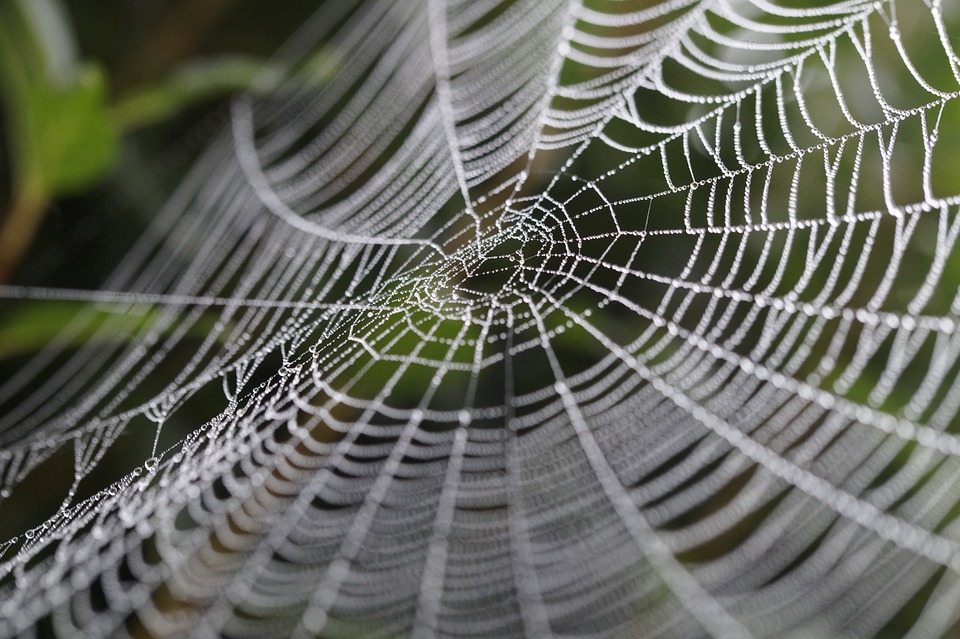 Εμφανίζεται επίσης στη θρησκευτική τέχνη και στην ιερή γεωμετρία, όπως στις μαντάλες και στο Ήλιο της Βεργίνας.
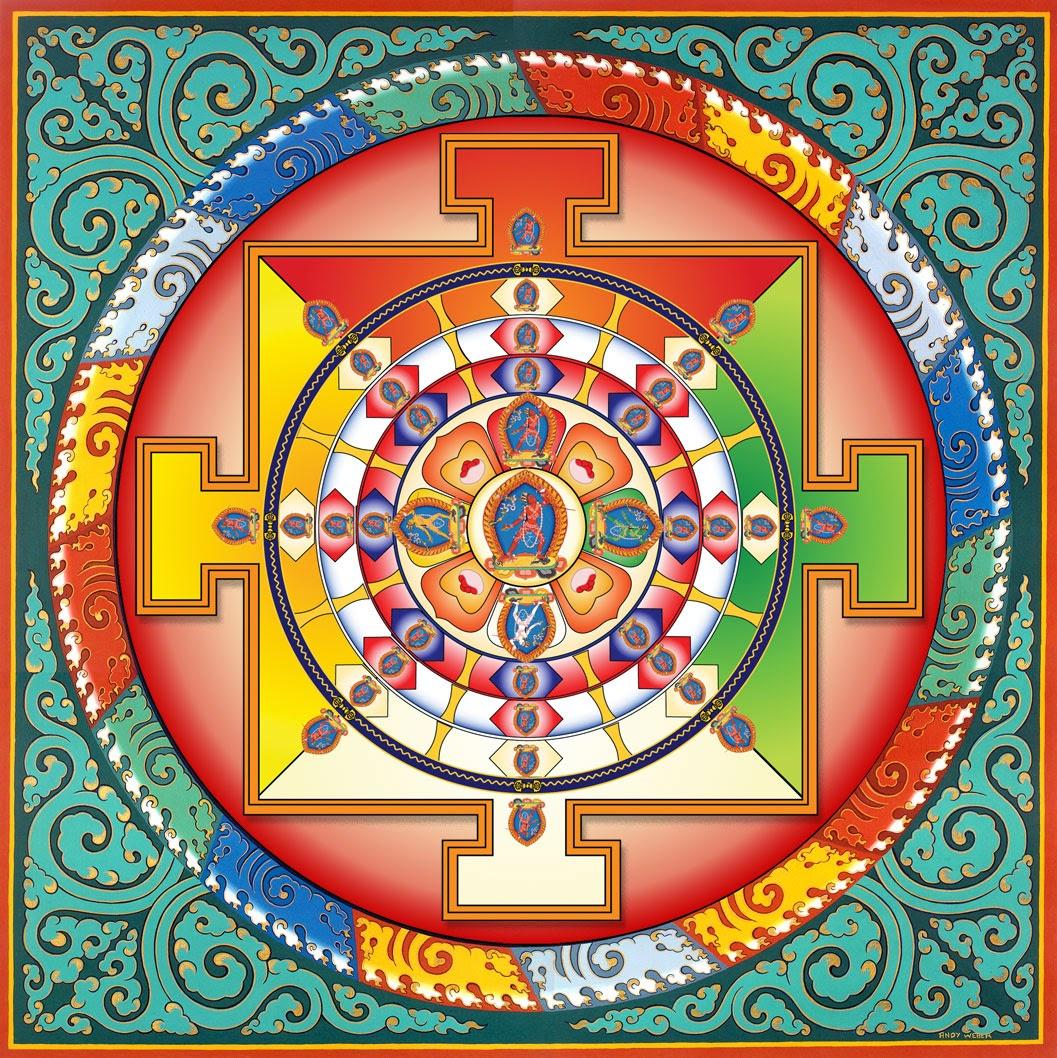 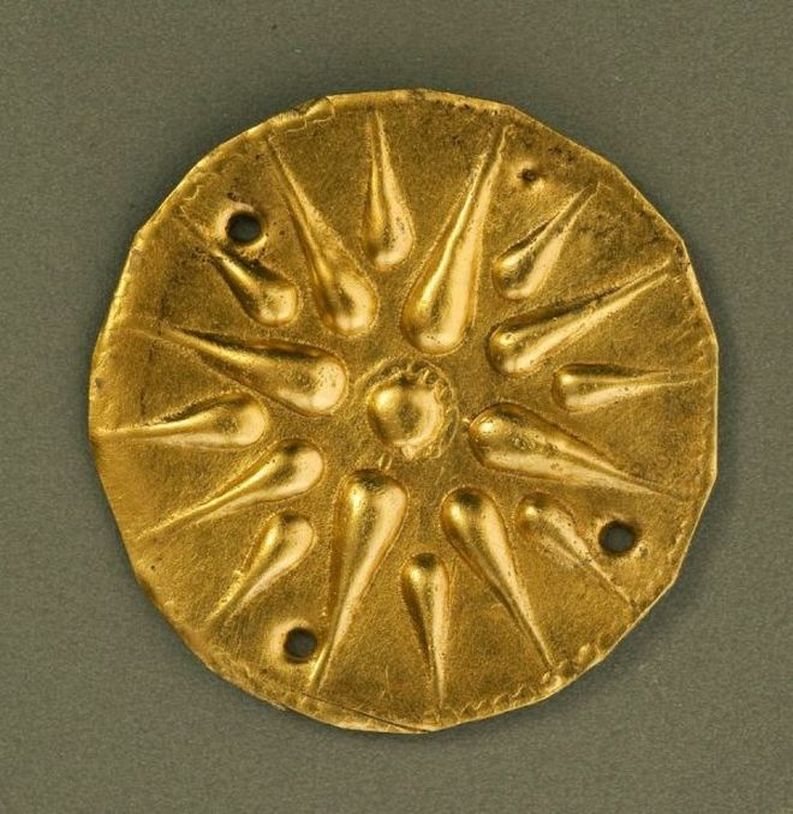 Ακτινωτή συμμετρία στην τέχνη
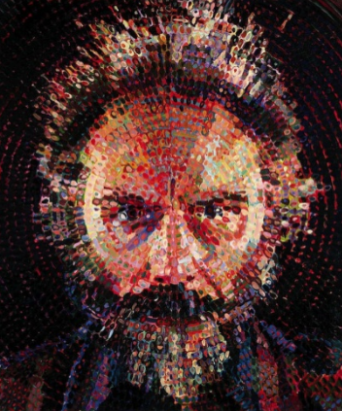 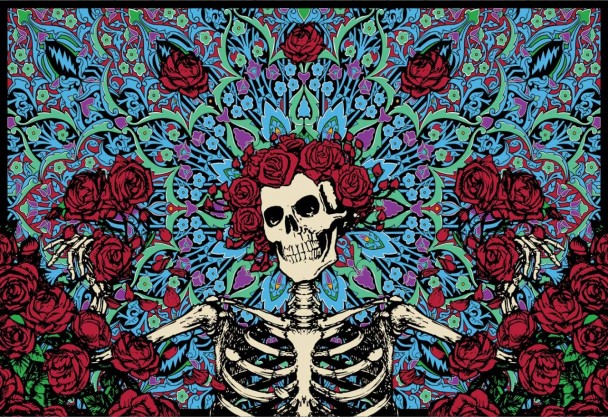 Chuck Close, Lucas II, 1987
Η τοποθέτηση των στοιχείων στην ακτινωτή ισορροπία δεν διέπονται από συμμετρία, αλλά τα διάφορα στοιχεία στο συνολό τους δημιουργούν ένα ισορροπημένο οπτικό βάρος
Ακτινωτή ισορροπία
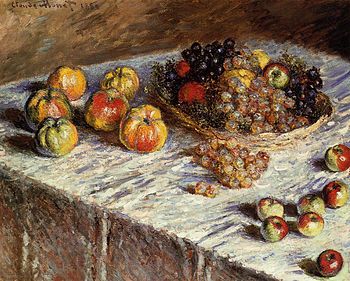 Claude Monet, Still Life with Apples and Grapes,1880
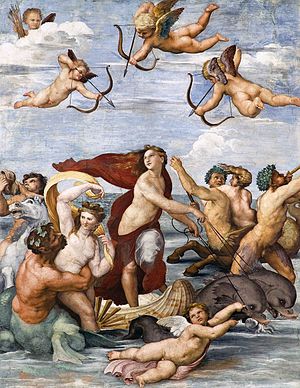 Τι είδει ισορροπίας βλέπουμε στις παρακάτω εικόνες;
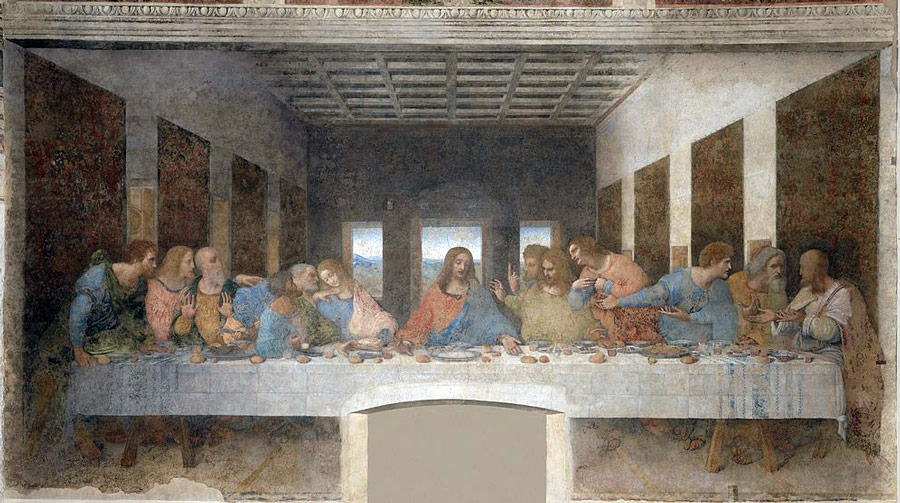 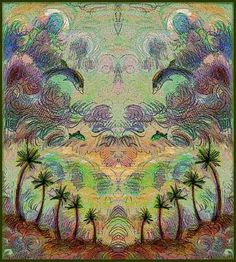 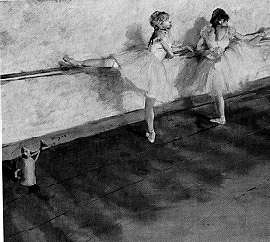